Отчет о научной работе на Химическом факультете
2013 год
Научные мероприятия,проведенные на базе СПбГУ
VII Всероссийская конференция-школа молодых учёных, аспирантов и студентов с международным участием по химии и наноматериалам «Менделеев-2013»
III конференция по органической химии  (кластер ОргХим 2013)
Зимняя школа-конференция «Новые методы аналитической химии» 
Международная научная школа «Applied Chemistry and Materials Science»
9-й Всероссийский химический турнир школьников
Школа-конференция и Международный турнир естественных наук
Достижения
1. Н.А. Бокач – Премия Президента РФ2. П. Гущин – Премия Европейской Академии 3. А. Шишов – Медаль и премия РАН для молодых ученых4. П. Гущин, А. Критченков, А. Цховребов, А.Миндич – Премия СПбГУ для молодых ученых
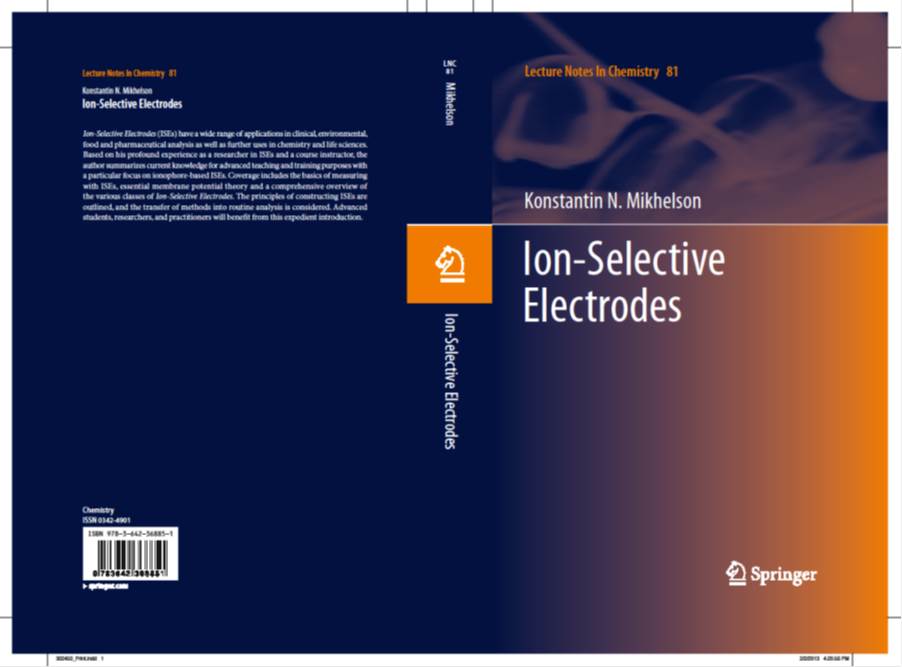 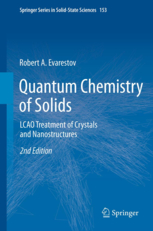 Robert A. Evarestov
Quantum Chemistry of Solids.LCAO Treatment of Crystals and Nanostructures.Springer, 2012
K.N. Mikhelson 
Ion-selective Electrodes 
Springer, 2013. 162 p.
Н.Г. Суходолов Научные достижения Российской академии наук в 2012 году. М.: Наука, 2013. Раздел IV. Нанотехнологии и информационные технологии, стр. 148
Публикационная активность
Финансирование исследований в 2013 г.
Благодарности: НК Химического факультета
Особая благодарность: 
А.Ф.Шелиху
С.И.Лопатину
Е. Сафоновой
Сайт: РНФ.РФКонкурс на получение грантов по приоритетному направлению деятельности Российского научного фонда "Проведение фундаментальных научных исследований и поисковых научных исследований отдельными научными группами"